Хоть пока мы малыши,
Правила мы знать должны!
Презентацию выполнила:
Воспитатель МБДОУ № 37
Курмачева Вера Николаевна
Правила дорожного движения,
Просты для изучения!
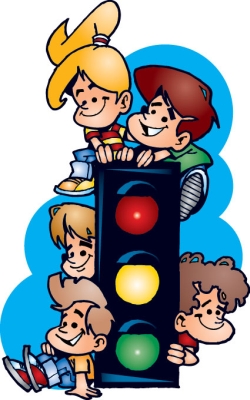 Пока маленькие дети,
Знаем правила все эти.
Это дядя светофор-
Он сигналом нам поможет
Как продолжить дальше путь!
Если свет зажегся красный,
Значит двигаться ОПАСНО!
Желтым подожди 
чуть-чуть,
Будь готов продолжить 
путь!
А зеленый загорит-
В путь отправиться велит!
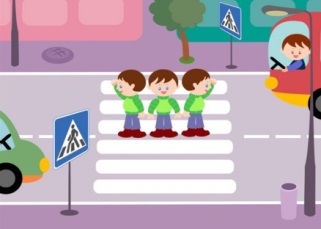 Зебра-это не лошадка,
Пешеходный переход.
Он дает возможность людям, 
Безопасности проход!
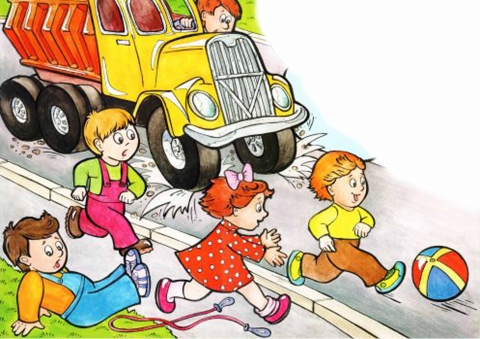 На дороге не играй!
ПРАВИЛА ТЫ 
СОБЛЮДАЙ!
Спасибо за внимание